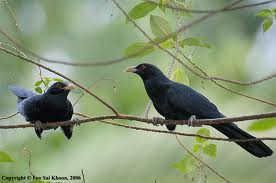 dks;y
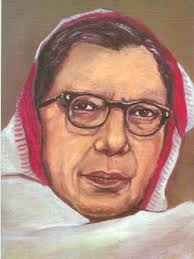 dof;=h egknsoh oekZ
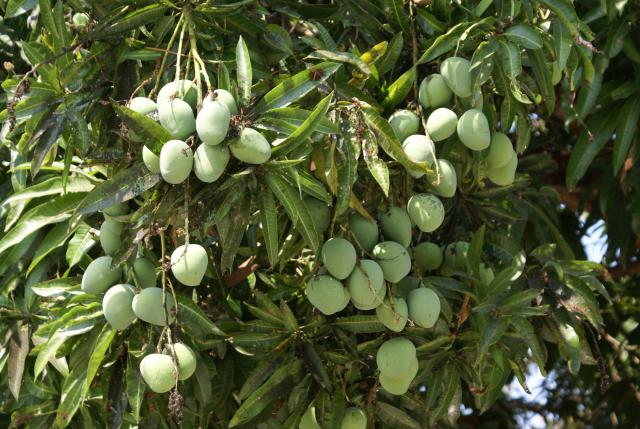 Mky fgykdj vke cqykrk rc dks;y xkrh gS A
Ukgh pkfg, bldks rcyk]
Ukgh pkfg, gkjeksfu;e]
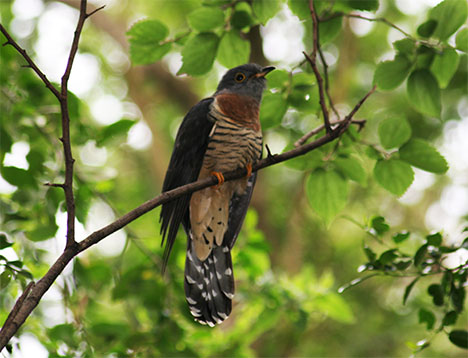 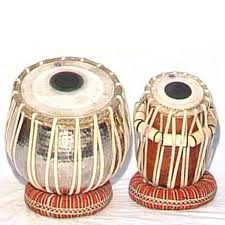 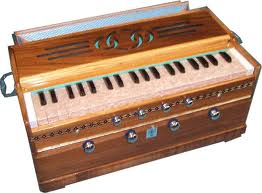 fNi fNidj iRrksa esa og rks
Xkhr u;k xkrh gSa A
fpd~ fpd~ er djuk js fuDdh]
HkkSad u jksth jkuhA
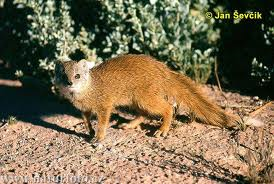 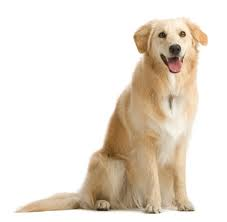 Xkkuk ,d] lquk djrs gSa
Lkc rks mldh ckuh A
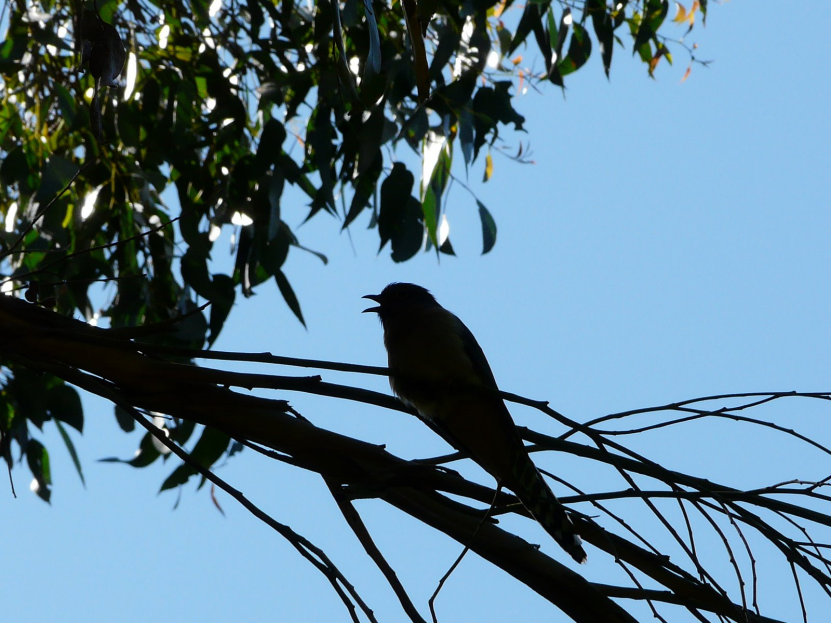 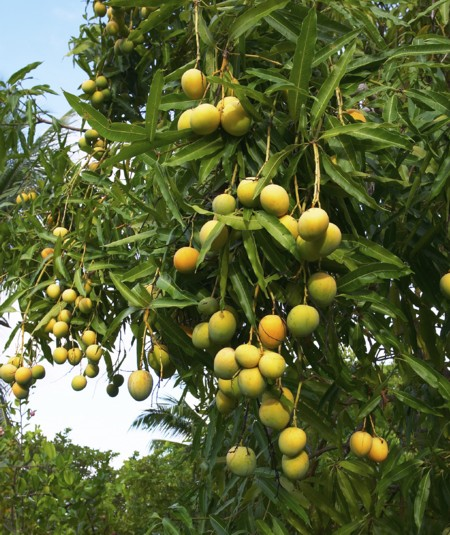 vke yxsaxs blh fy, og
Xkkrh eaxy xkukA
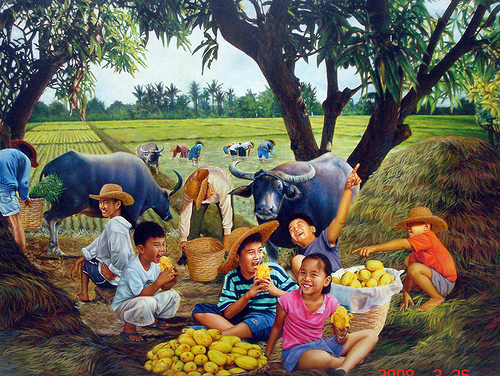 vke feysaxs 
lcdks bldks
Ukgha ,d Hkh
 [kkuk
Lkcds lq[k ds fy, fcpkjh
mM mMdj vkrh gSa
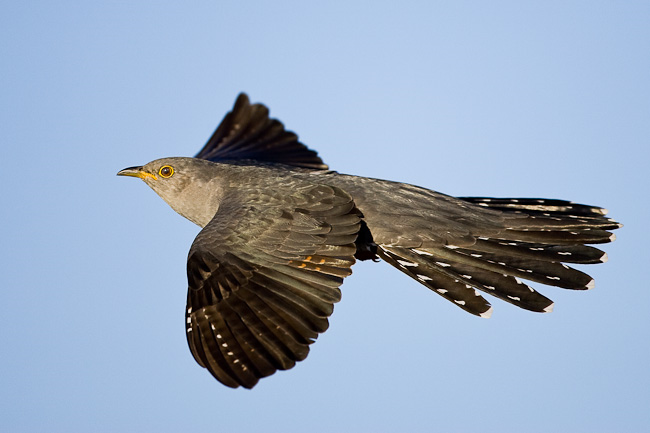 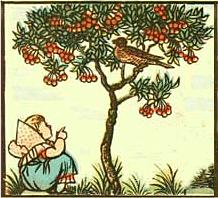 vke cqykrk gS rc dks;y 
dke NksM vkrh gS A
Ekk/;fed v/;kid ofj”B osru Js.kh lsokarxZr izf’k{k.k 
es 2011
Ikzf’k{k.k dsanz fo-ok dkWyst ] fojkj

izLrqrdrkZ % Jherh tsuhQj Qzs- yksihl

vuqdzekad  B 47

ikB’kkyk % dkeZykbZV dkWUOgsaV gk; Ldwy] lkaMksj] olbZ

fo”k; % fganh
d{kk % 9 oh
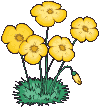